Le Conseil Municipal des Enfants
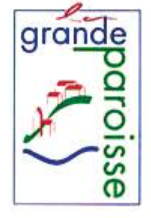 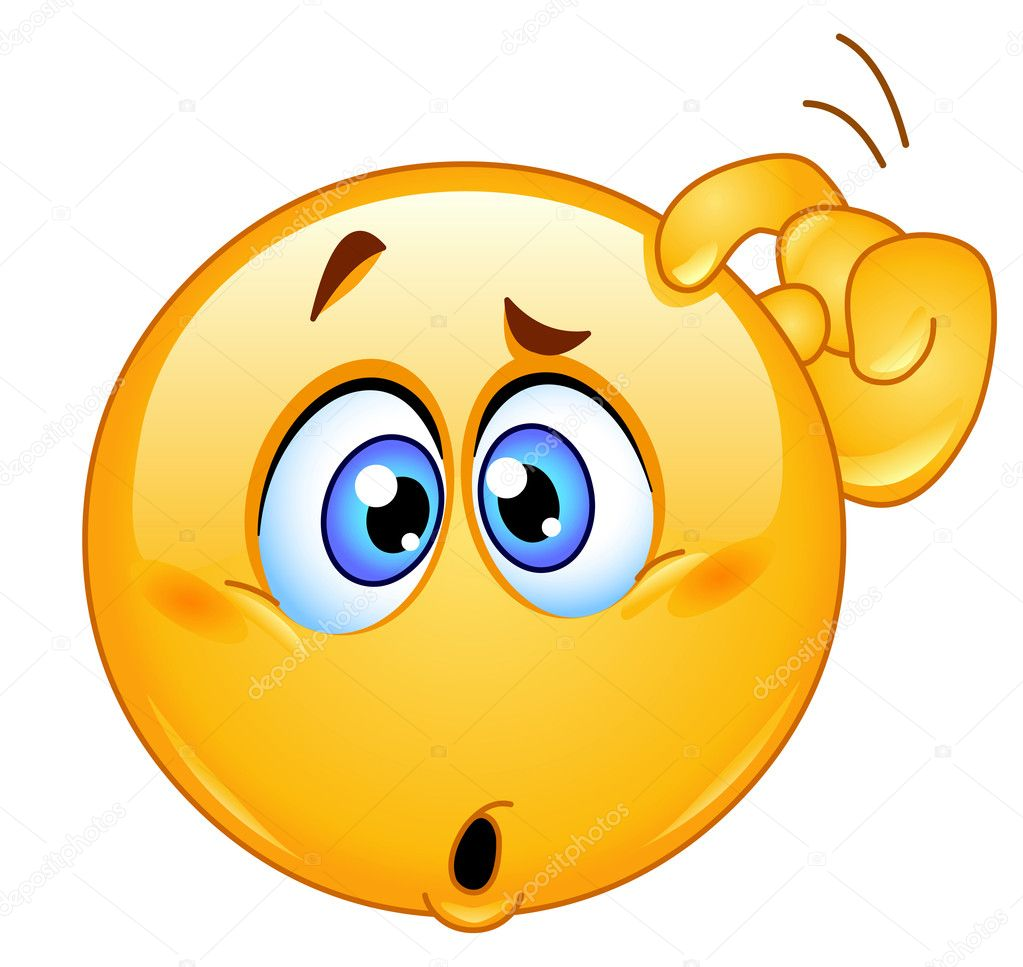 Qu’est ce que c’est ?
Le Conseil Municipal des Enfants
Un CME est un regroupement d’enfants élus par leurs camarades ayant pour objectif de proposer des projets afin d’améliorer la vie quotidienne dans le village.
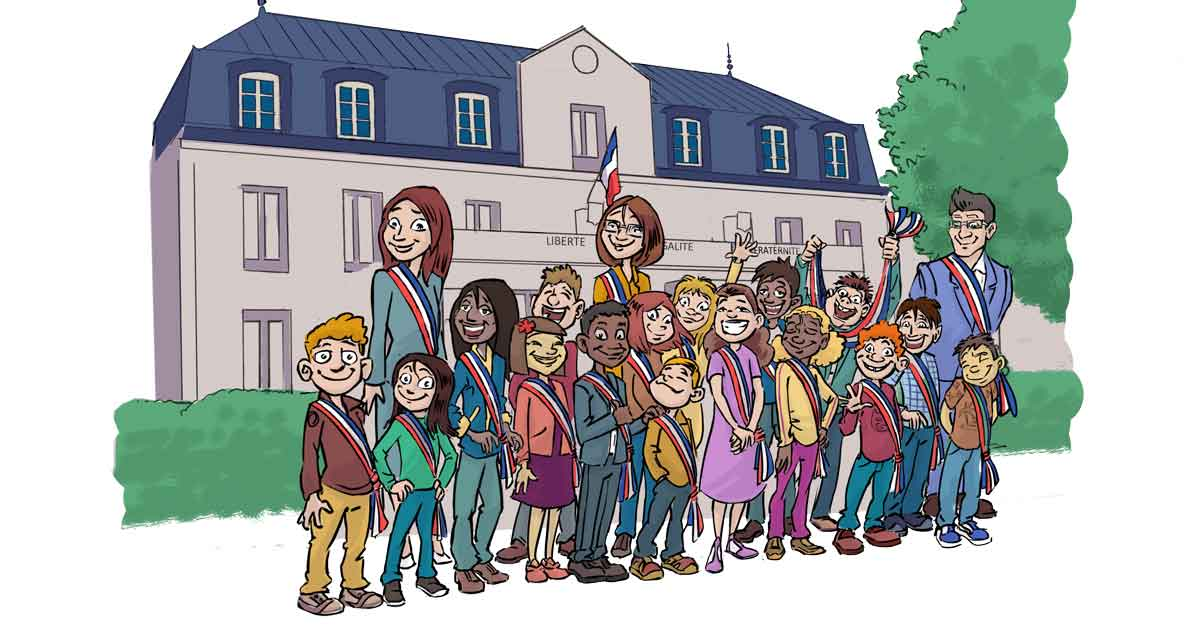 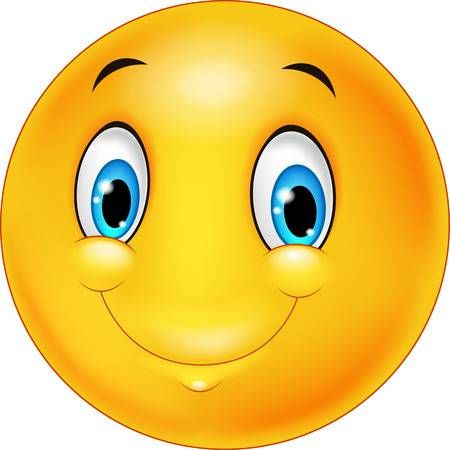 Quel est le rôle des conseillers(ères) ?
Ils réfléchissent pour l’intérêt des habitants.
Ils proposent des idées d’améliorations  possibles concernant les loisirs, la culture, la  vie quotidienne, le développement durable… et  bien d’autres idées encore !
Ils font entendre la parole des enfants et  soutiennent des projets devant le  Conseil Municipal des adultes.
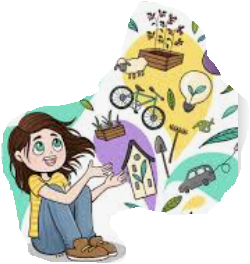 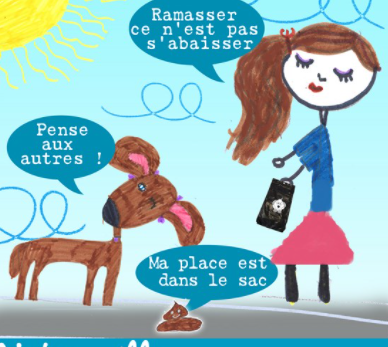 Pour être candidat(es) il faut :
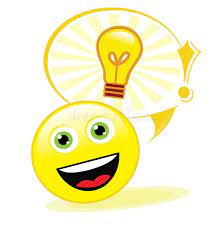 Être en CE2, CM1 ou CM2 dans 
une école de la Grande Paroisse
En parler à tes parents
Leur faire signer l’autorisation 
Présenter ta candidature 
Avoir des idées pour préparer ton programme
Comment devenir conseiller(ère) ?
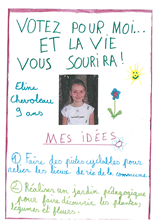 Parler avec tes camarades pour connaitre leurs idées et leurs besoins afin de préparer ton programme.
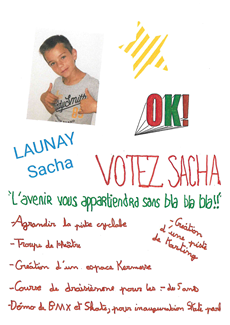 Créer ton affiche électorale 
et ta vidéo qui vont t’aider à convaincre tes camarades de 
voter pour toi.
Les élections
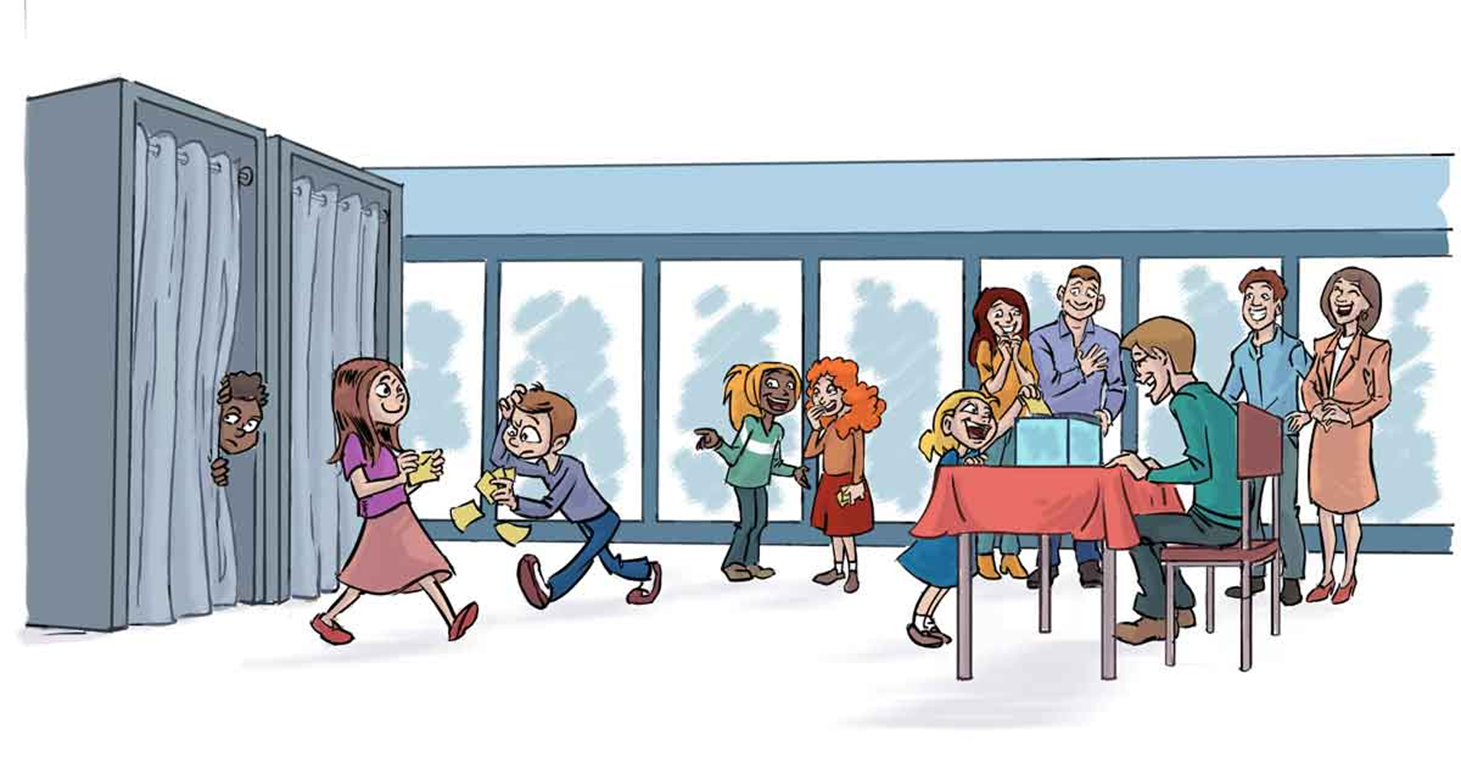 Les élections auront lieu à la mairie sur le temps scolaire.
Afin de respecter la parité, 6 garçons et 6 filles seront élus.
Le conseil siègera pendant 2 ans.
l’encadrement
Les jeunes du conseil sont encadrés par :
la commission jeunesse et un(e) animateur(trice).
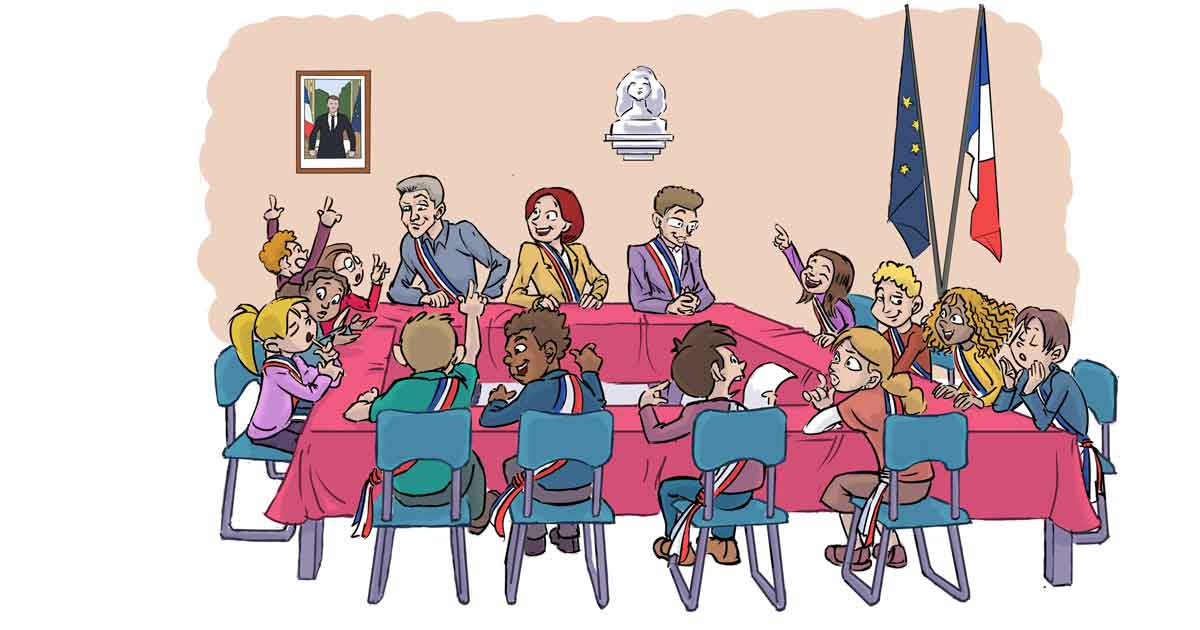 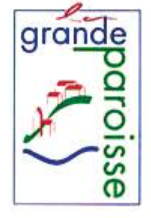 Le Conseil Municipal des Enfants
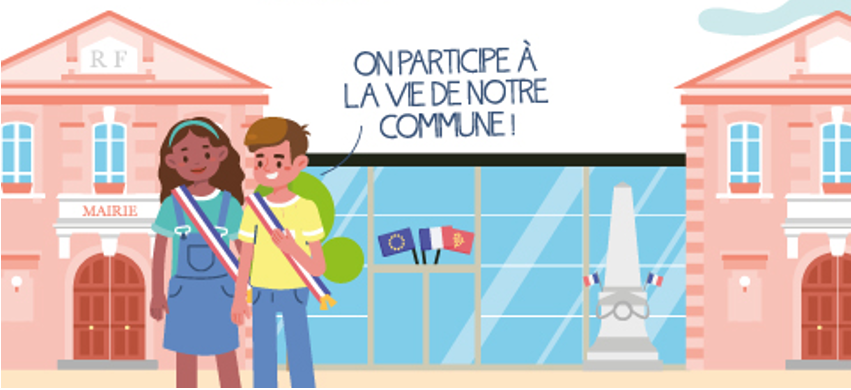